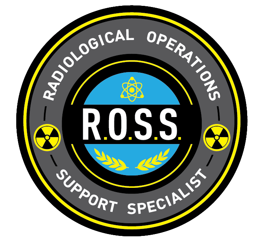 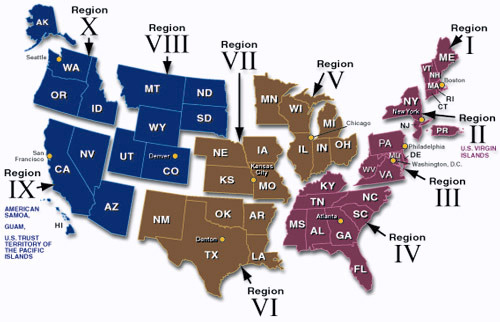 2
2
8
4
15
10
23
3  6
26
38
29 States
CT-4, MA-3, VT-1, NJ-1, NY-9, DC-20, MD-7, PA-5, VA-4, FL-4, GA-14, KY-1, SC-4, TN-3, IL-3, OH-4, MI-5, WI-3, LA-4, TX-34, IA-1, MO-2, SD-2, AZ-13, CA-6, NV-4, ID-1, OR-1, NE-1
164 Trained ROSS by FEMA Regions
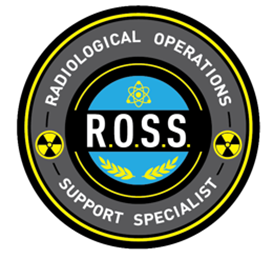 Region I - 8
Jeffrey Semancik – CT
Michael E. Firsick-CT
Darin Strickland - CT
Douglas Campbell - CT
Jennifer O’Riorden – MA
Mark Walsh – MA Allma
Steven Marsh – MA
William Irwin-VT

Region II - 10
Keith Miano-NJ
James Griffin - NY
Jeffrey Quinn- NY
William Lenczuk – NY
Kevin Robinson – NY
Mike Cantwell – NY
John Criscuoli – NY
Anthony Perrone – NY
Timothy Rice – NY
Jason Wendell - NY

Region III -36
Ken Yale - DC
Adel M Baryoun- DC
Anne Fenley- DC
Holly Arrigoni- DC
Jack Spencer- DC
Jeffrey Chapman- DC
Jennifer Beveridge-DC
Kaatrin Abbott-DC
Katharine McLellan-DC
Kaylie Hammersborg-DC
Kenneth Harrison Sr-DC
Laurent Ricks-DC
Matthew Martenas-DC
Larry Brookerd – DC
Brad Dekorte – DC
Scott Hallett – DC
Timothy Pflieger – DC
Gregory Voss – DC
Kenneth  Wierman – DC
Michael Howe-DC
Steve Chase-DC
Paula M. Hughes-MD
Carl Holland-MD
Lou Brandon – MD
Houston Carlson- MD
Steven Hand-MD
Tom O'Brien-MD
Darius Allman – PA
Benjamin Hershowitz – PA
Michael Erdman - PA
Stephan Brown - PA
Brian E. Iverson- VA
Jason Dunavant- VA
David Paschal- VA
Melany McGillvray-VA
Matthew Gould - MD

Region IV - 26 
Mike Geier – FL
John Craft - FL
Kimberly Gambone – FL
Adela Salame-Alfie – GA
Andrea Pepper – GA
Christina Tabor – GA
Darrell Neal – GA
Gary Spichiger – GA
Harl’O Fisher – GA
James Hardeman – GA 
John Dixon – GA
Lauren Finklea – GA
L. Samuel Keith-GA
Nazia Zakir – GA
Paul Charp – GA
Robert Burns – GA
Steve Grimm – GA
Matthew McKinley – KY
James Coffin – SC
John Kuppinger – SC
Michael Spradlin – SC
Derrick Stanley - SC 
Andrew Holcomb – TN
Norman Miller – TN
Patrick McCloskey – TN
Marcia Tutt - FL

Region V - 15
John N Edwards-IL
Kay Foster-IL
Todd Trygier – IL
Chris Salz – OH
David Stuenkel –OH
Matthew McFee – OH
Peter Hill-OH
Kimberlee Kearfott - MI
Nadir Chaudry – MI
Greg Gothard – MI
David Skutt – MI
T.J. Wentworth - MI
Paul Schmidt – WI
David LeClear – WI
Nicole Traphan - WI

Region VI - 38
Russell Clark–LA
Jamie Dismukes–LA
James Pate–LA
Jessica Walker–LA
Ken Gavlik – TX
Adrien LeBlanc- TX
Mathew Miller-TX
Bart Thom-TX
Billy Chambers-TX
Bobby R. Baker – TX
Charles Cavnor-TX
Danette Fennesy-TX
Earlon Shirley- TX
Heather Bill- TX
John C. White-TX
Laura Warren-TX
Marina Pulley TX
Robert Graves-TX
Roland Benke – TX
David McCarty-TX
Steve Cima – TX
Robert Fisher – TX
Stephanie Lopez – TX
Nicole Roman – TX
Nicholas Studer – TX
Trae Windham – TX
Brdley Trefz – TX
Rafael Alvarez – TX
Jason Callahan – TX
Timothy Davis – TX
Bradley Gibson – TX
Dustin Henderson – TX
Casey Jones – TX
Chris Moore – TX
John Nickles – TX
Tristan Jeremy – TX
Meagan Robinson – TX
Will Flanagan - TX

Region VII - 4
Angela Leek – IA 
Mark Kaintz-MO
Jeremy Wilson – MO
Jim Rogers - NE

Region VIII -2
Dustin Willitt- SD
Susan T. Masih –SD
	
Region IX - 23
Andrea Prado-AZ
Andrew Castro-AZ
Craig Artrip- AZ
David Burtch-AZ
Jennifer Hobbs- AZ
Mark Spina-AZ
Nathan Elizalde-AZ
Toby Morales – AZ
Richard Turner-AZ
Sonia Carpena-AZ
Travis Rand-AZ
Valerie L. Meyers-AZ
William Smith-AZ
Greg Funderburk - CA
Gail Carter- CA
Matthew Portteus-CA
Tanya Ridgle – CA
Brandon Holmes – CA
Juan Garcia – CA
Dave Pasquale - NV
Corey Creveling – NV
John Follette – NV
Sam Oberlies - NV

Region X -2
Gregory Hall – ID
Toni Bamford – OR
Jun 22 Class
Feb 22 Class
Nov 21 Class
Updated 6/22